Paragraaf 6.2
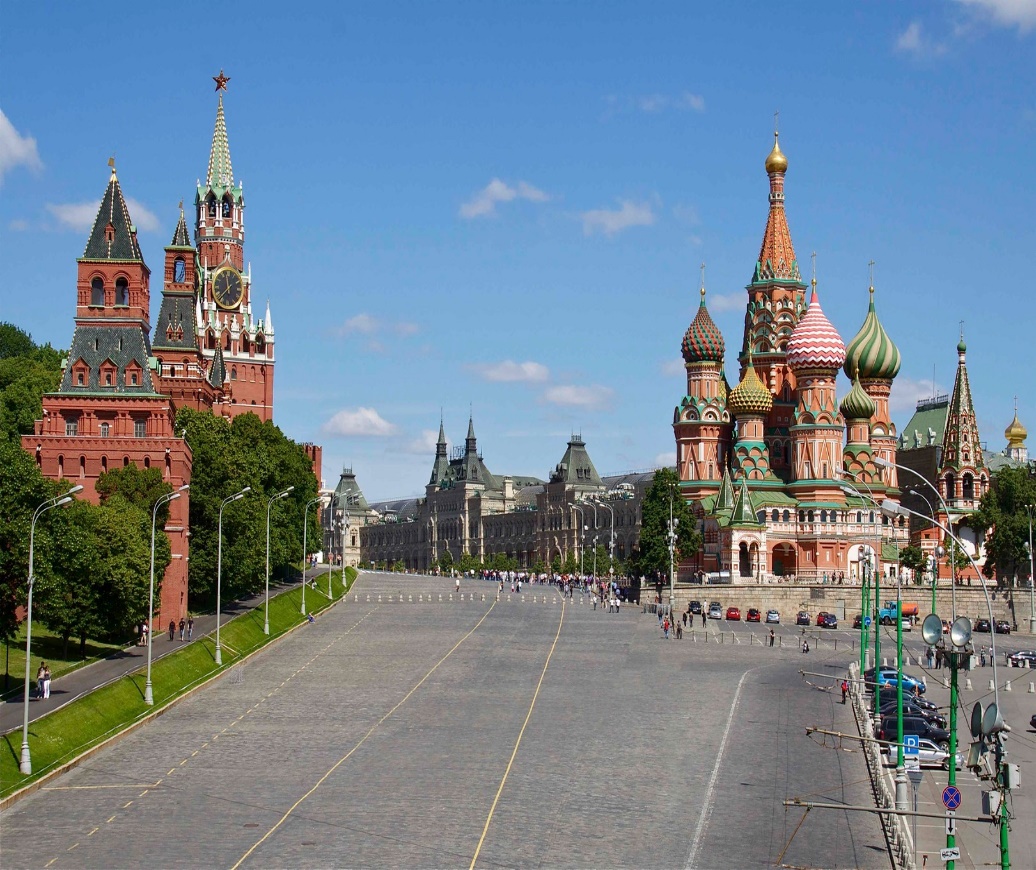 Oorzaken van de Russische Revolutie
Diepe kloof tussen de bovenlaag en de rest v/d bevolking
Rusland industrialiseerde pas aan het einde van de 19e eeuw, door de industrialisering ontstond er een grote kloof tussen arm en rijk.
1861: afschaffing van de lijfeigenschap, tot die tijd was de boerenbevolking grotendeels eigendom van de edelen. Nu krijgen ze hun vrijheid plus een stukje land. 
Ondanks de vrijheid was er grote armoede onder de boerenbevolking.
Activiteiten van politieke partijen
In 1898 werd de Sociaal-Democratische-Arbeiders-partij opgericht. Zij wilden in de revolutie tsaar Nicolaas II af zetten.

De partij viel in 1903 uiteen in twee groepen:
De Bolsjewieken  wilden een kleine goed georgani-
seerde partij die de revolutie zou gaan leiden.
De Mensjewieken  wilden een grote partij met zoveel
mogelijk leden.
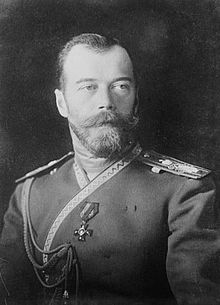 Activiteiten van politieke partijen
In 1901 ontstaan van de Socialisten-Revolutionairen  De revolutie moest worden uitgevoerd door de boeren (3/4 van de bevolking) dus veruit de grootste partij. 

De liberale burgers richtten in 1905 de Constitutionele Democraten (Kadetten) op.  Ideaal was een democratische staat met een grondwet, parlement en algemeen kiesrecht.
Slecht bestuur van de tsaar.
De verloren oorlog in 1904 met Japan leidt tot demonstraties in Rusland.
Bloedige zondag leidt tot revolutie van 1905 en Oktobermanifest.
Bloedige zondag: Protestanten trokken naar het paleis van de tsaar om hem een verzoekschrift aan te bieden  bloedige opstanden in heel Rusland.

Oktobermanifest: De tsaar beloofde de burgers meer vrijheid, een grondwet en een parlement  In werkelijkheid kwam hier weinig van terecht.
Groeiende teleurstelling en aanhoudend verzet tegen de tsaar
De Bolsjewieken, Mensjewieken en Socialisten-Revolutionairen gingen na de beloftes van de tsaar van het Oktobermanifest door met verzet en met name de Soc.-Rev. met aanslagen plegen. 

Bij de aanslagen kwamen ook vaak burgers om het leven  aanslag in 1906: 1400 doden.
1907: 3000 doden.

De tsaar gaf de minister Stolypin opdracht het verzet te breken  ruim duizend revolutionairen opgehangen, daarnaast veel mensen naar Siberië verbannen.
Blunders van de tsaar  in hoeverre is het ontstaan van de Revolutie zijn schuld?
De aanstelling van Stolypin zorgde voor nog meer tegenstand voor de Tsaar. 
Tijdens zijn kroning in 1894 liet hij de festiviteiten gewoon doorgaan terwijl er ruim 1000 mensen waren doodgedrukt tijdens de feesten in Moskou.
Ondanks adviezen vanuit de regering (met name de kadetten) hield hij vast aan zijn autocratische bewind.
6.3 : 1e Wereldoorlog leidt tot de Februari revolutie van 1917.
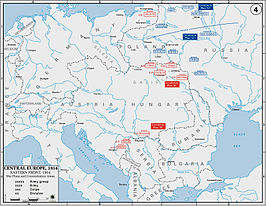 Augustus 1914  start van de 1e Wereldoorlog. Het Duitse keizerrijk wist samen met het Habsburgse rijk (Oostenrijk-Hongarije) grote delen van Rusland te veroveren.  

In 1915 wist het Russische leger de Duitsers en Oostenrijkers een halt toe te roepen.
Grote tekorten door de oorlog
Rusland had tijdens de 1e W.O. 16 miljoen soldaten in dienst, dit waren voornamelijk boeren. Hierdoor daalde de landbouwproductie en daarmee was er een groot tekort aan voedsel.

Daarnaast waren er uit de frontgebieden miljoenen mensen gevlucht, deze mensen hadden dringend onderdak en voedsel nodig.
Verder verloop 1e W.O. in Rusland
1916: Ontstaan van stakingen en demonstraties tegen het bewind van Nicolaas II  In Petrograd kan de politie de situatie niet meer aan.
1916/17: Steeds meer soldaten gaan muiten tegen de Tsaar.
Februari revolutie van 1917: Omdat de regering en Tsaar niks doen aan de situatie in Rusland neemt het parlement (Doema) actie.  Nicolaas II wordt afgezet en er komt een voorlopige regering o.l.v. 
 	Kerenski (leider van de Sociaal Revolutionairen).
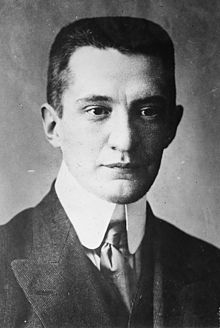 Belangrijke personen rondom de revolutie
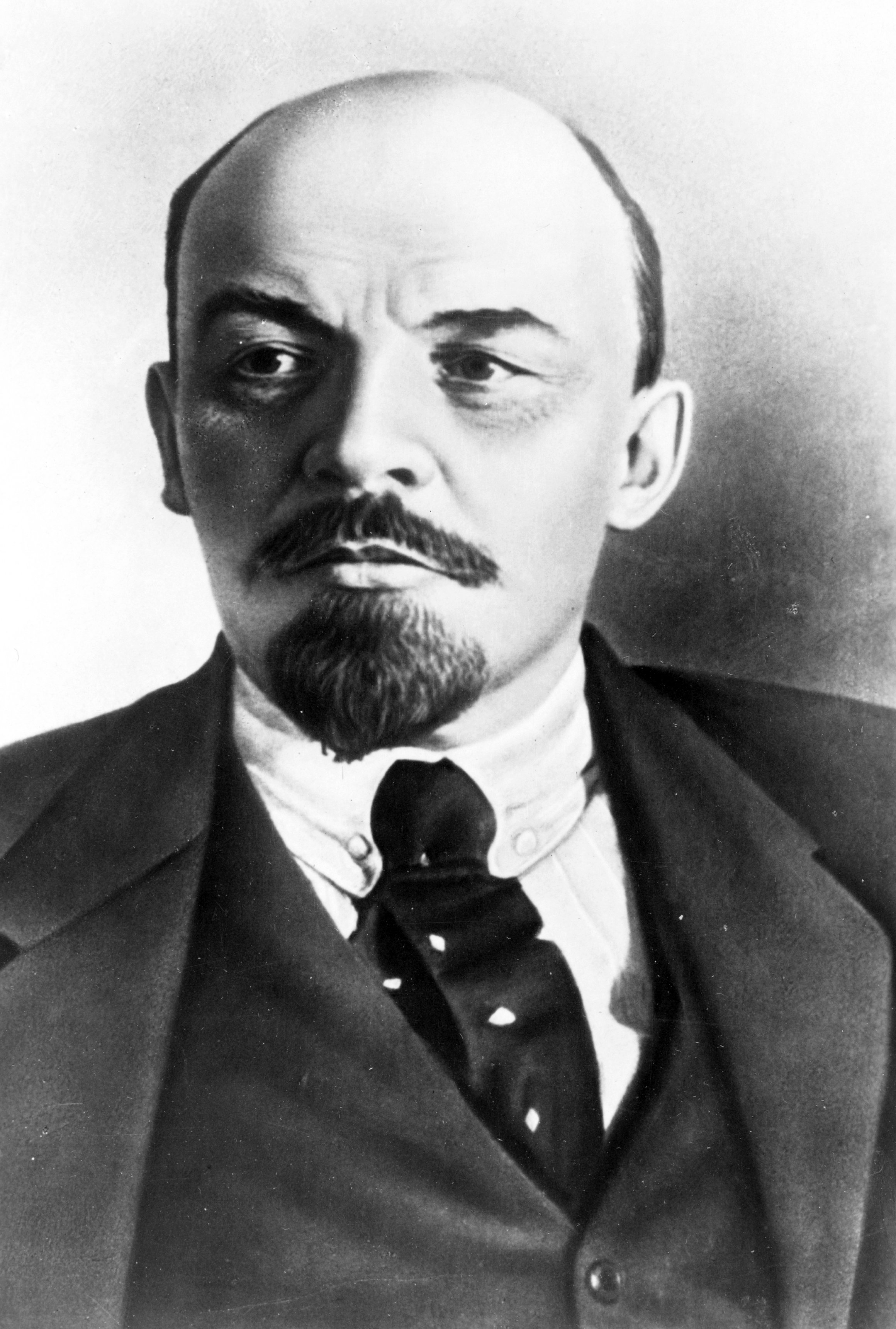 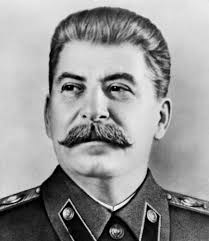 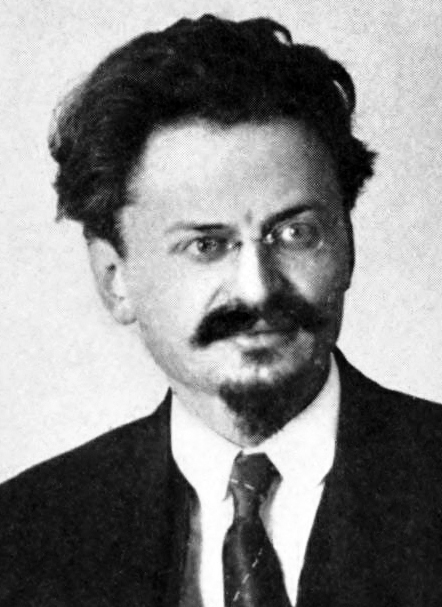 6.4 : De Oktoberrevolutie van 1917
Tijdens de Februarirevolutie vormde de Bolsjewieken een minderheid in de voorlopige regering van Kerenski  Voor Lenin betekende dit dat om aan de macht te komen er nog een (communistische) revolutie nodig was.
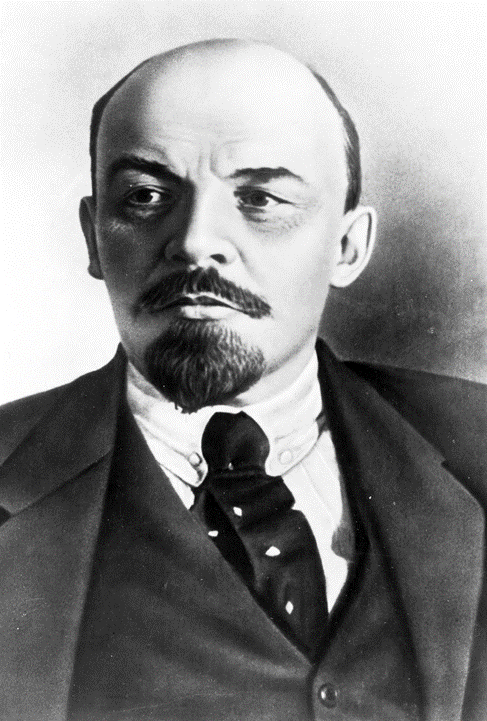 Lenin komt aan in Petrograd.
Lenin zat al een geruime tijd in Zwitserland wachtend op het moment dat de revolutie in Rusland kon worden uitgevoerd  Dankzij een grote som Duits geld (Lenin was voorstander van een vredesakkoord met Duitsland en Oostenrijk, ook al betekende dit dat grote gebieden van het Russische rijk verloren zouden gaan) trok Lenin in Oktober 1917 naar Petrograd.
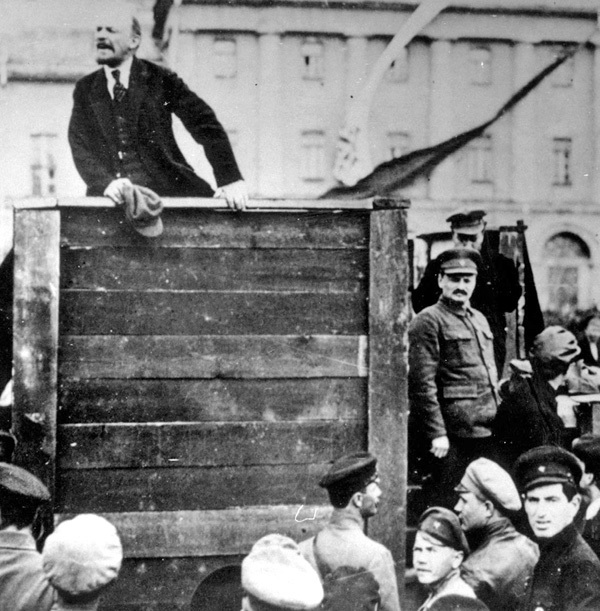 Bestorming van het winterpaleis.
De Bolsjewieken twijfelden in eerste instantie aan de haalbaarheid van de revolutie. Lenin wist zijn mening echter door te drukken.

7 november 1917 : Rode Gardisten (de bewapende tak van de Bolsjewieken bestormden het paleis in Petrograd  Kerenski wist ternauwernood levend het paleis en de stad te verlaten)
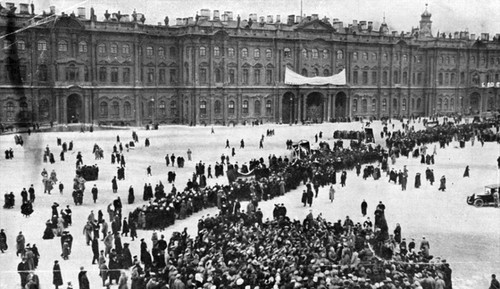 Bolsjewieken vormen nieuwe regering
8 november vormen de Bolsjewieken de raad van volkscommissarissen:
Voorzitter: Lenin
Volkscommissaris: Trotski
Volkscommissaris van de nationaliteiten: Stalin

De Sociaal – Revolutionairen en de Mensjewieken accepteerden de nieuwe regering niet  Nieuwe verkiezingen  De Bolsjewieken haalden slechts 23 % v/d stemmen  Uitslag werd niet geaccepteerd  Vrij verkiezingen werden niet langer toegestaan.
De Vrede van Brest - Litovsk
De vrede van Brest - Litovsk
Russen (Bolsjewieken) sloten apart vrede met Duitsland en Oostenrijk  einde 1e W.O. aan het oostfront.
Veel Russisch grondgebied ging verloren met het verdrag  komst burgeroorlog tussen de Bolsjewieken en de Witten (verzamelnaam van de verschillende groeperingen die zich tegen de Bolsjewieken keerden).
Door de verdeeldheid binnen de Witten lukte het de Bolsjewieken ze een voor een te verslaan  1920 einde v/d burgeroorlog en daarmee was de revolutie voorbij  De Bolsjewieken hadden de macht in geheel tsaristisch Rusland in handen.
Sovjet Unie in de beginjaren onder Lenin.
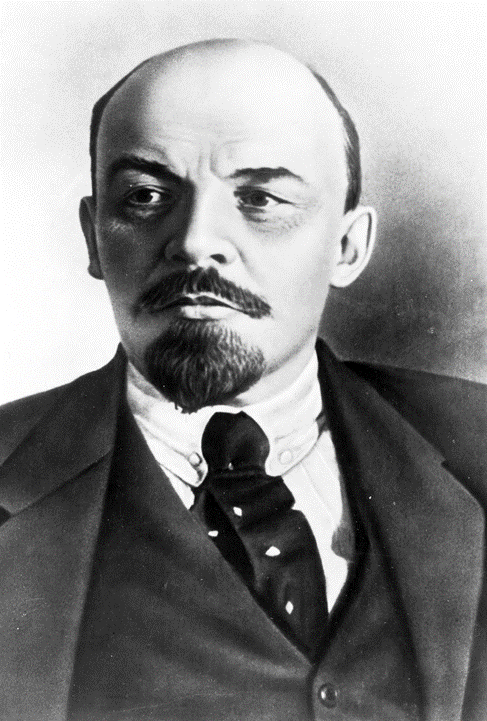 Belangrijkste maatregelen:
Alle andere partijen werden verboden.
Alle Politieke tegenstanders werden gearresteerd.
Vrouwen kregen gelijke rechten.
De kerk verloor al haar macht.
Boeren moesten alles afstaan aan de staat.
Alle grote industrieën kwamen in handen van de staat.
De nieuwe economische politiek (NEP)
De getroffen maatregelen zorgde voor een grote terugval van de industrie en landbouw  Om het land van de ondergang te redden wordt de NEP ingevoerd. Belangrijkste kenmerken:
Kleine bedrijven en winkels werden teruggeven aan de eigenaren. De staat hield de banken, elektriciteitscentrales en andere grote industrieën in handen.
De boeren hoefden nog maar een klein deel af te staan van de oogst.

Door de NEP begon de industrie en de landbouw weer te stijgen.
Dood van Lenin (1924) komst van het Stalinisme
Na de dood van Lenin woedde er binnen de communistische partij een felle strijd over de opvolging. Uiteindelijk werd deze strijd gewonnen door Stalin ten koste van Trotski  Stalin zou van 1924 tot 1953 aan de macht blijven in de Sovjet-Unie. De belangrijkste kenmerken van zijn bewind:
De Sovjet-Unie krijgt een vijfjaren planeconomie
De Landbouw wordt gecollectiviseerd : alle boerderijen in een dorp worden samengevoegd tot een groot boerenbedrijf.
De Sovjet-Unie wordt een industriële staat met voorrang voor de zware industrie.
Massale terreur, ook tegen leden van de eigen partij  miljoenen burgers komen om het leven in strafkampen.
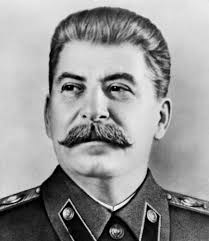 Waar of niet waar?
De Bolsjewieken wilden een revolutie georganiseerd door een kleine groep mensen die van de revolutie hun ‘beroep’ maakte.
Waar of niet waar?
Een goed voorbeeld van het slechte bestuur van Tsaar Nicolaas II was zijn optreden tijdens Bloedige Zondag waarbij hij de stad was ontvlucht.
Waar of niet waar?
Lenin werd door de Duitsers gesteund met geld en de belofte dat er troepen voor hem beschikbaar stonden omdat hij vrede wilde sluiten met Duitsland en Oostenrijk aan het oostfront.
Waar of niet waar?
De laatste Tsaar Nicolaas II is door Lenin en de Bolsjewieken afgezet
Waar of niet waar?
In 1904 leed het Russische tsarenrijk een gevoelige nederlaag tegen Japan.
Waar of niet waar?
In belangrijke oorzaak voor het feit dat in Rusland aan het einde van de 19e eeuw een kleine bovenlaag bestond was omdat het land nog niet geïndustrialiseerd was.
Waar of niet waar?
De geheime politie van het Russische keizerrijk werd ook wel de doema genoemd.
Waar of niet waar?
In de eerste regering van de Bolsjewieken was Stalin volkscommissaris van nationaliteiten.
Waar of niet waar?
Na de dood van Lenin in 1924 raakte Stalin met Trotski in een heftige strijd verwikkeld wat betreft het voorzitterschap bij de Bolsjewieken.
Schattingsvraag
Tijdens de bewindperiode van Stalin (1924 – 1953) vonden vele Russische burgers de dood, om hoeveel mensen gaat het?